For now, river deltas gain land worldwide
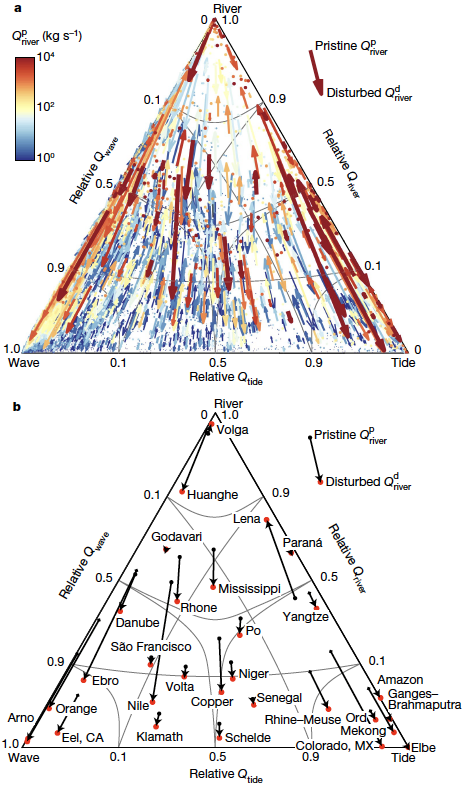 Objective
Conduct a global survey of river deltas to quantify land gains and losses as a function of the dominant controls on the delta morphologies (rivers, waves, and tides).
Research
Predict delta morphology for conditions that resemble a world without substantial human impact on the fluvial sediment supply. Then compare these predictions to the delta morphology that is expected on the basis of recent modifications to sediment fluxes due to both deforestation and river damming.
Impact
Despite sea-level rise, deltas have experienced a net gain of approximately 54 km2 per year. Humans were found to have made a significant contribution to these changes, with 25% of delta growth attributable to changes in sediment flux as a result of deforestation. However, 970 deltas had their sediment supply reduced by over 50% as a result of damming.
Predicted delta morphologic change from pristine to future equilibrium conditions. a, Arrows indicate the direction and magnitude of the predicted change. Colour and thickness indicate the pristine fluvial sediment flux. b, Predicted anthropogenically driven morphologic change for a selection of well-known deltas.
Reference: Nienhuis, J. H., Ashton, A. D., Edmonds, D. A., Hoitink, A. J. F., Kettner, A. J., Rowland, J. C., & Tornqvist, T. E. (2020). Global-scale human impact on delta morphology has led to net land area gain. Nature, 1(January 2019). https://doi.org/10.1038/s41586-019-1905-9.
[Speaker Notes: Wanda says that this is a general slide with no specific reference]